Care Home Education Facilitator(C.H.E.F.)
Support the education and development needs of staff to effectively support student nurses in the care home setting - resources, teaching, facilitation of learning

Contribute to quality of care provided for the older adult through sign posting to and delivering practice learning opportunities for the clinical teams e.g. Clinical supervision, revalidation, creating a professional portfolio, accessing the Turas learning system

Implement the NMC (2018) Future nurse: Standards for proficiency, and the NMC (2023) Standards for student supervision

Provide a collaborative link between Care Homes, NHS, SSSC, Scottish Care and Universities

Develop opportunities for partnership working, improving the equity of the  learning experience across Care Homes and the inter-professional teams

Maximise and promote the Care Home contribution to the development and preparation of the future nursing workforce including NMC revalidation.

Facilitate Newly Qualified Practitioner’s (nurses)  engagement with Flying Start NHS ™
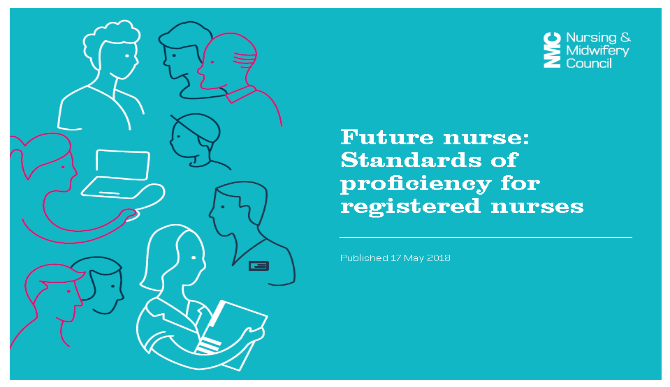 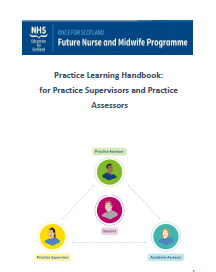 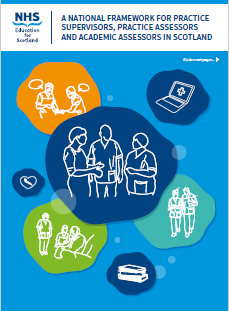 Website - 
Tel: 	 0141-201-4439